Громадянське суспільство
Виконав Саліх Мікаель 11-Ф
Етапи формування громадянського суспільства
Передумови функціонування громадянського суспільства:

Економічні: приватна власність, вільний ринок, конкуренція. Соціальні: велика вага у суспільстві середнього класу. 

Політико-правові: правова рівність громадян, повне забезпечення прав і свобод людини, їх захист, децентралізація влади, політичний плюралізм.

Культурні: забезпечення права людини на отримання інформації, високий освітній рівень населення, свобода совісті.
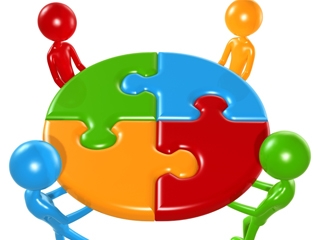 Громадянське суспільство
Закріплення приватним (цивільним) правом природних суспільних відносин є передумовою формування суспільства вільних громадян, тобто громадянського суспільства (вільного від держави).
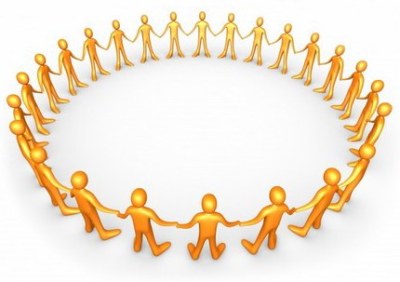 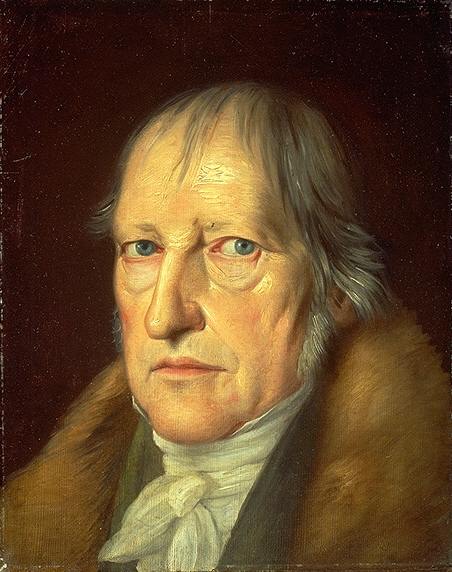 Ідея громадянського суспільства з’явилася в Новий час на противагу всевладдю держави. 

Концепцію громадянського суспільства розробив Г. Ф. Гегель, який визначав громадянське суспільство як зв’язок (спілкування) осіб через систему потреб і розподіл праці, правосуддя, зовнішній порядок.
Ф.Гегель
Громадянське суспільство
— вся сукупність міжособистісних, сімейних, громадських, культурних, релігійних відносин, які розвиваються поза рамками і без втручання держави, а також розгалужена система незалежних від держави суспільних інститутів, що реалізують повсякденні індивідуальні та колективні потреби.
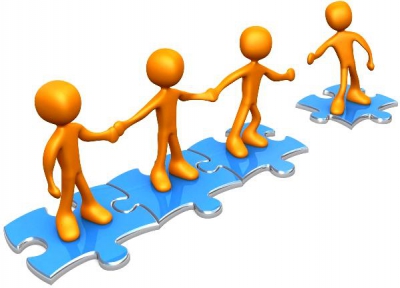 Характерні ознаки громадянського суспільства:
1. Наявність у суспільстві вільних власників засобів виробництва.
2. Розвиненість і розгалуженість демократії.
3. Правова захищеність громадян, рівність усіх перед законом.
4. Високий рівень громадянської культури.
СТРУКТУРА ГРОМАДЯНСЬКОГО СУСПІЛЬСТВА
Поняття і функції громадської думки
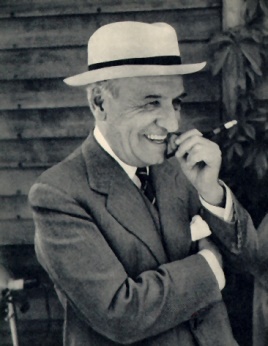 За словами іспанського філософа X. Ортеґи-і-Ґассета «закон громадської думки — це закон всесвітнього тяжіння у царині політичної історії».
 Зростання її впливу на соціальні відносини пов’язане з демократизацією життя, підвищенням культурного та освітнього рівня населення, процесами глобалізації тощо.

Термін «громадська думка» вперше застосував у XII ст. англійський державний діяч лорд Д. Солсбері на означення моральної підтримки населенням країни дій парламенту. Поступово цей термін став загальноприйнятим.
X. Ортеґ-і-Ґассет
Громадська думка
— специфічний вияв масової свідомості, що виражається в оцінках (вербальних і невербальних) і характеризує ставлення людей до суспільно значущих подій і фактів, актуальних проблем суспільного життя.
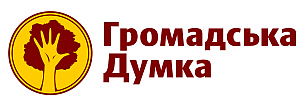 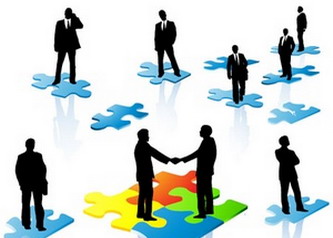 На різних етапах розвитку суспільства, у різних типах суспільств за різних політичних режимів вияв громадської думки як соціальної інституції має свої особливості. 
Так, за тоталітарних режимів вона є безсилою, за ліберальних — береться до уваги за можливості і тільки за демократичного правління стає дієвою силою, впливаючи на всі процеси суспільного життя.
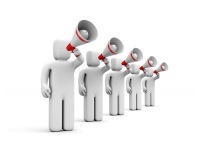 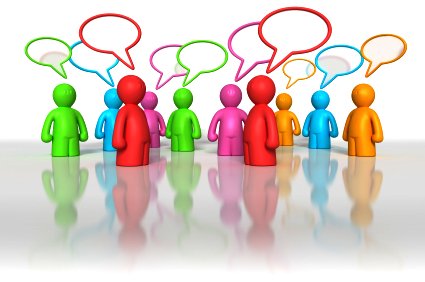 Громадська думка може бути використана у сферах суспільства, серед яких:
а) соціальні процеси, відносини
б) економічні процеси, відносини.
в) політичні процеси, відносини.
г) духовні, ідеологічні процеси, відносини.
В Україні сьогодні відбувається поступове становлення громадянського суспільства, яке ще надто далеке від завершення.

За висновками політологів і соціологів, Україна є лідером серед постсоціалістичних європейських держав за рівнем недовіри населення владним структурам.
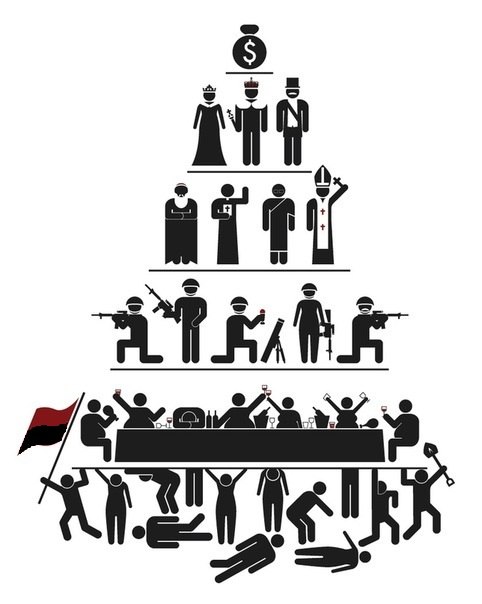 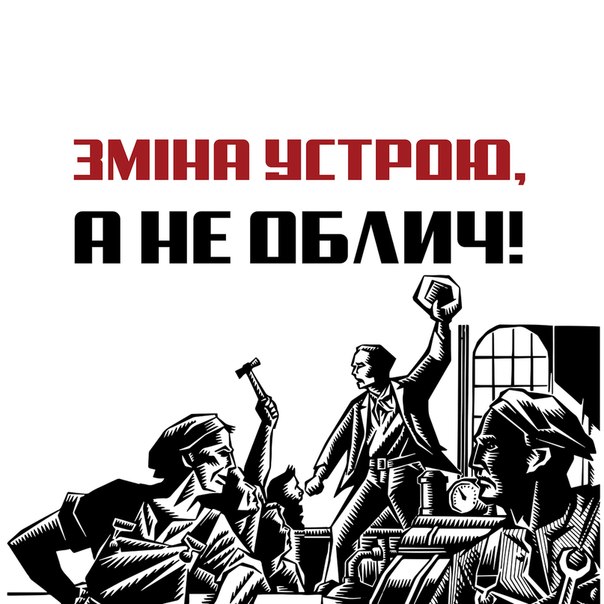 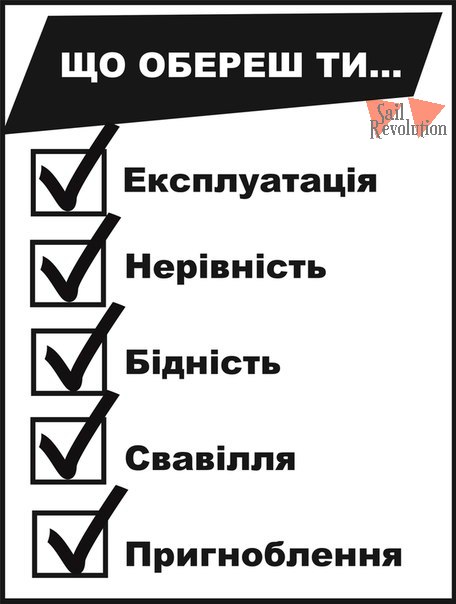 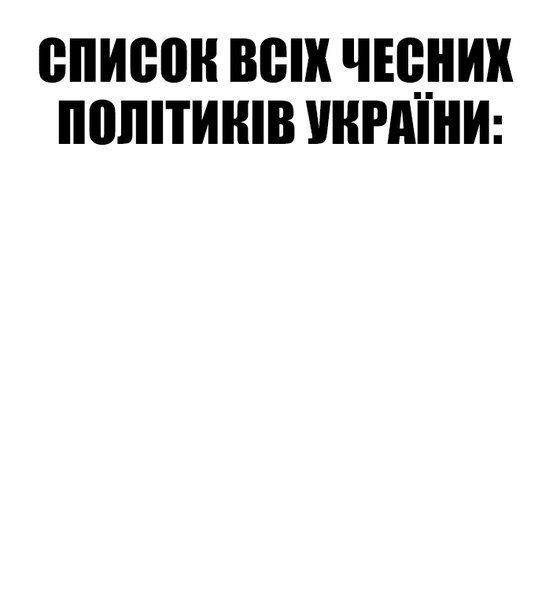 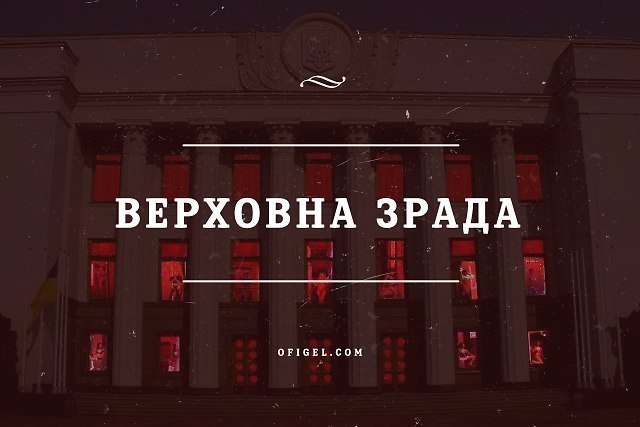